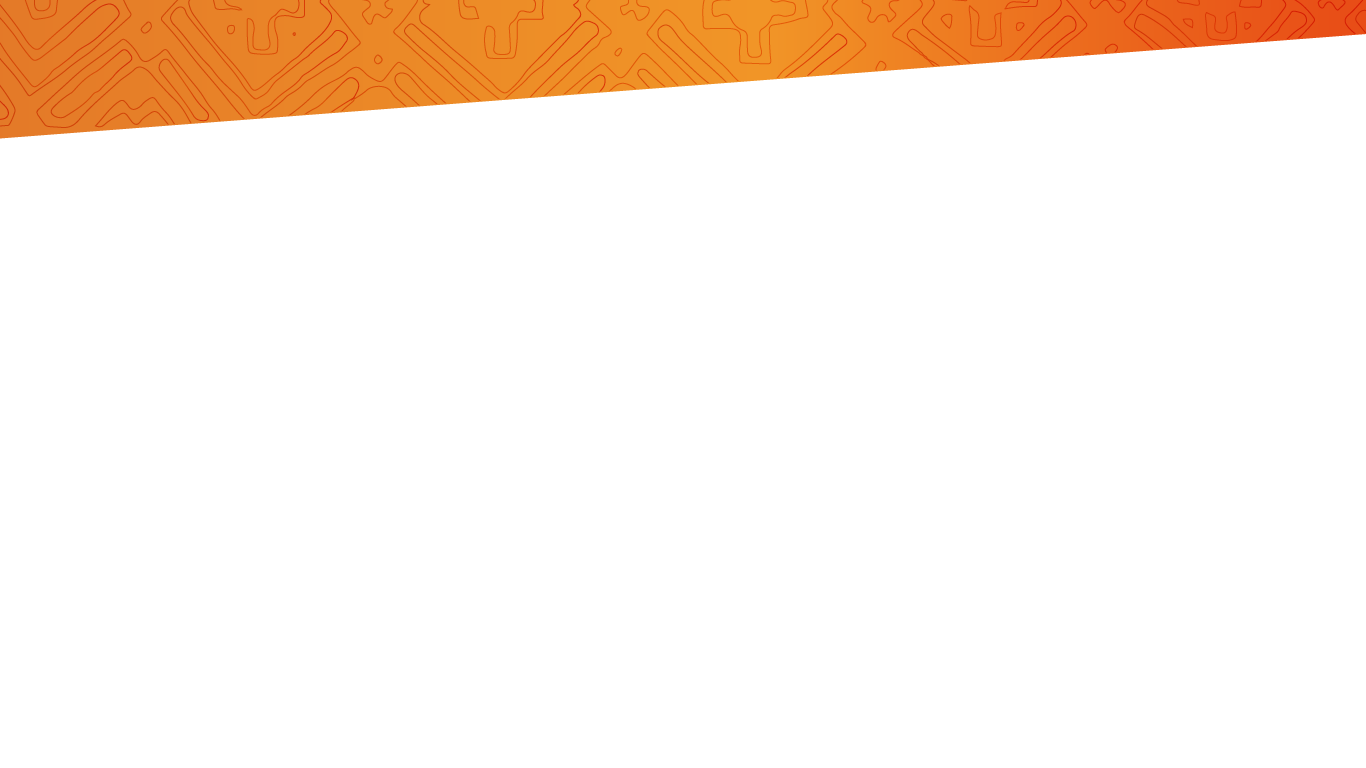 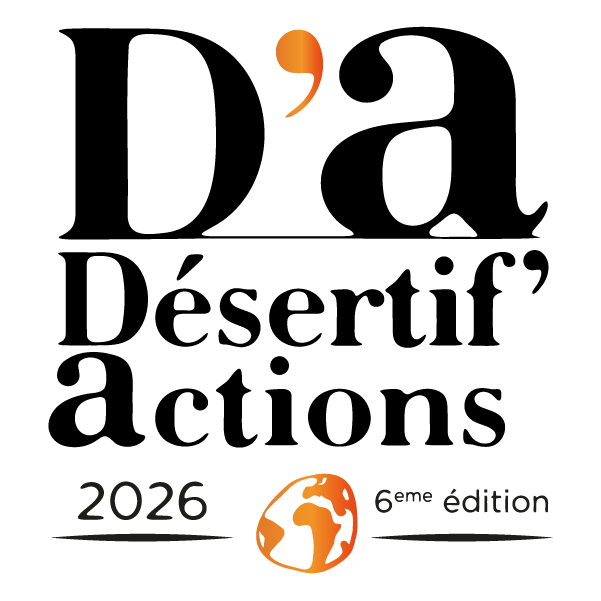 Photo
NOM Prénom – Domine 40pt
Poste / Structure – Plus Jakarta Sans 18pt
Contact (adresse mail) – Plus Jakarta Sans Gras 18pt
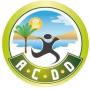 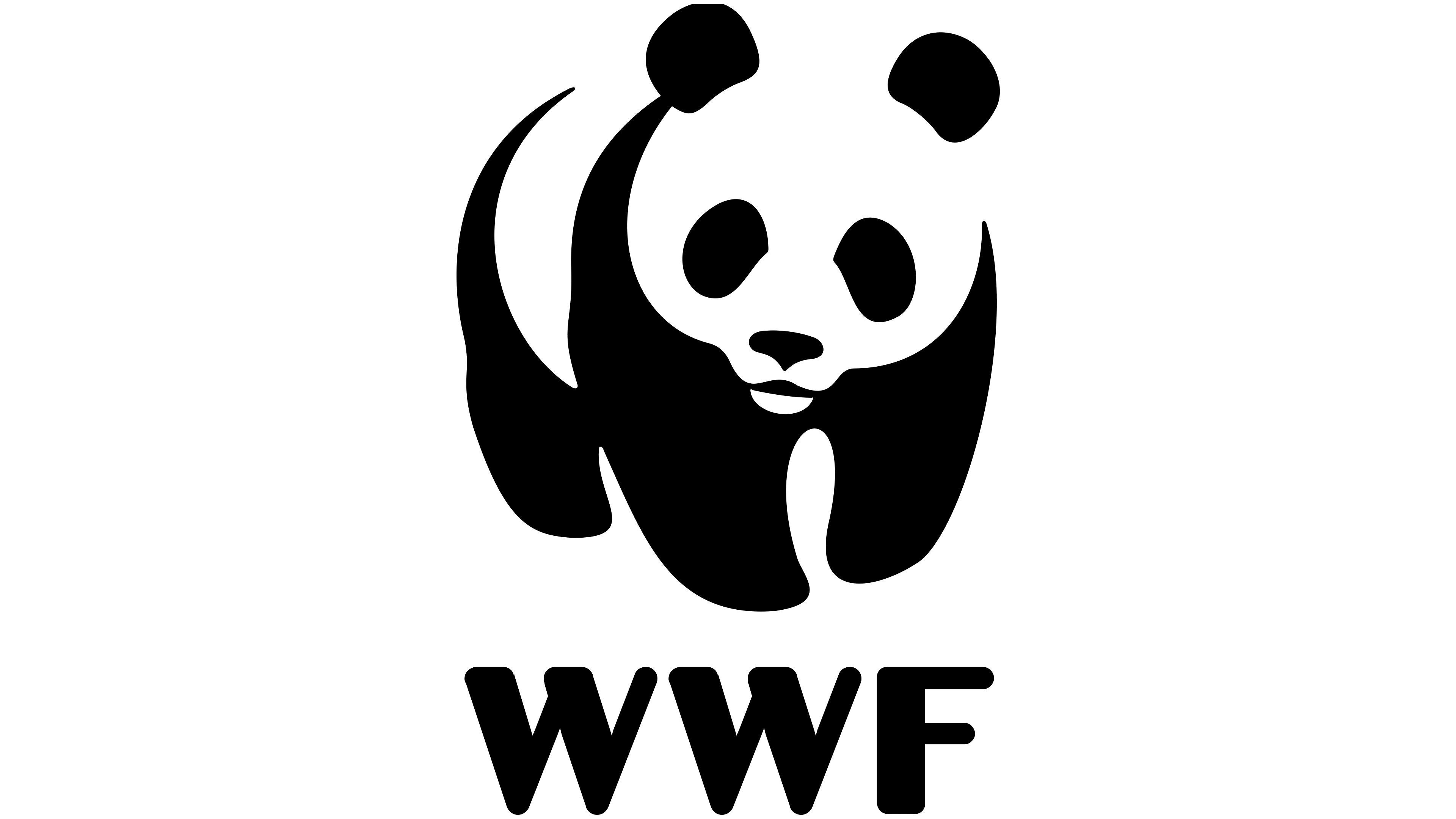 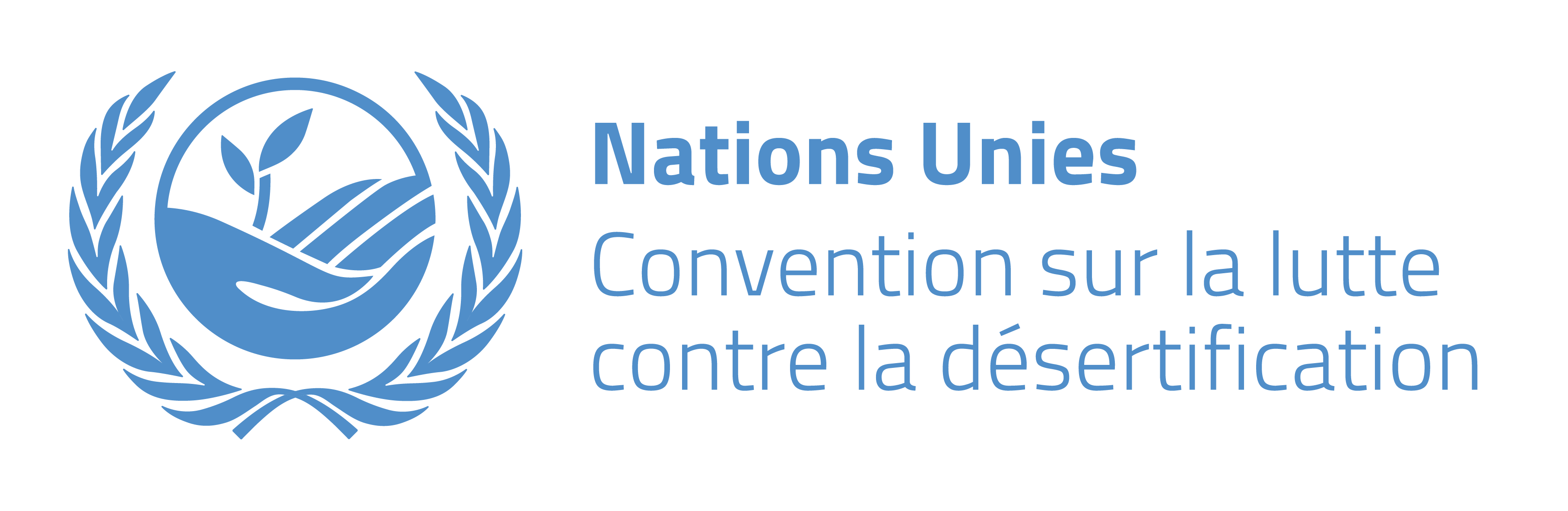 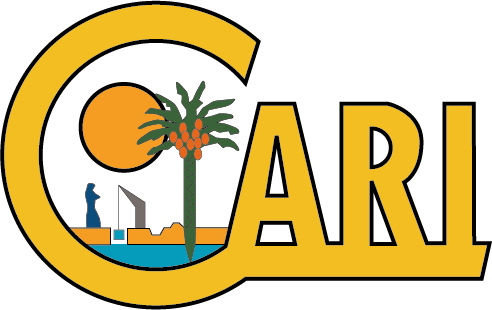 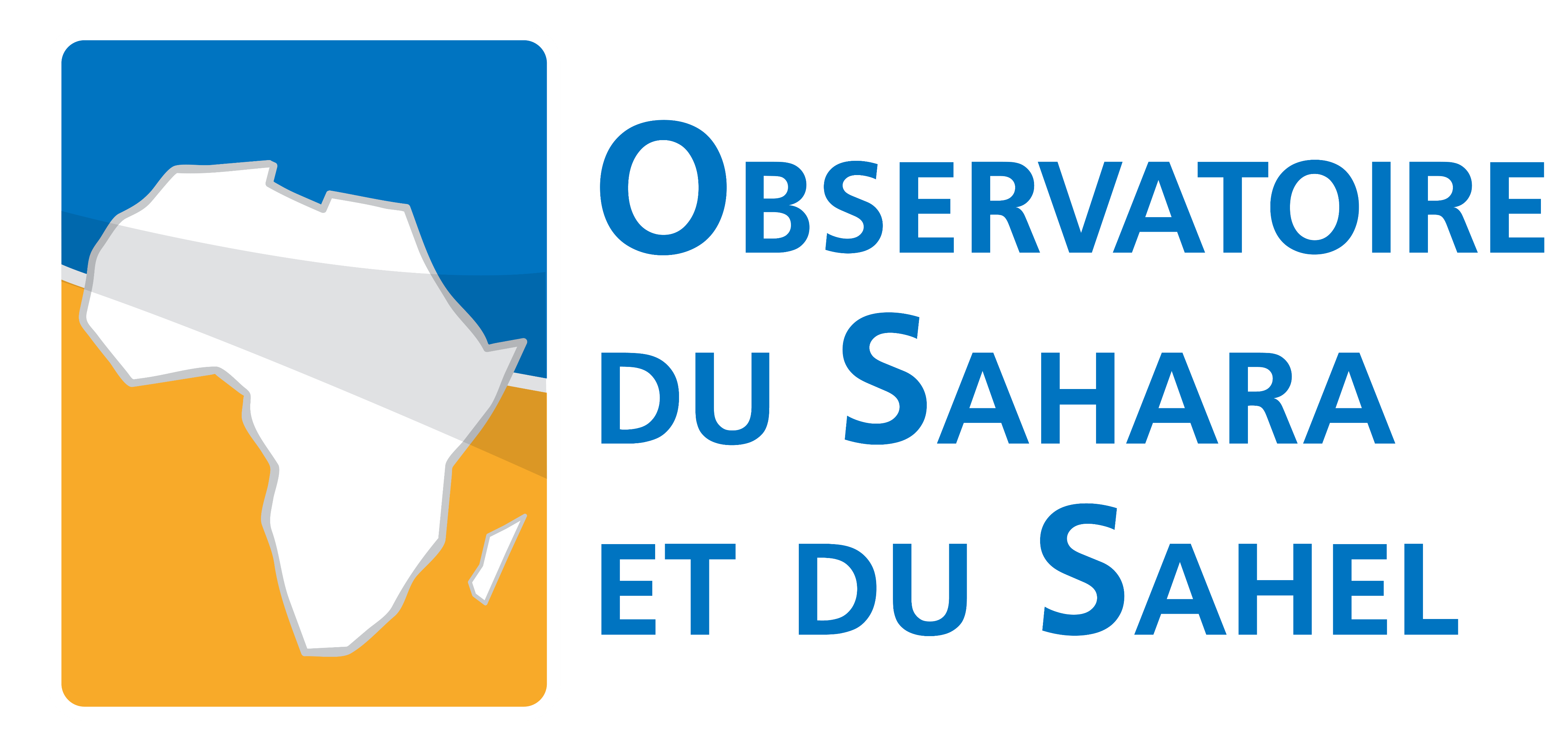 Afrique du Nord
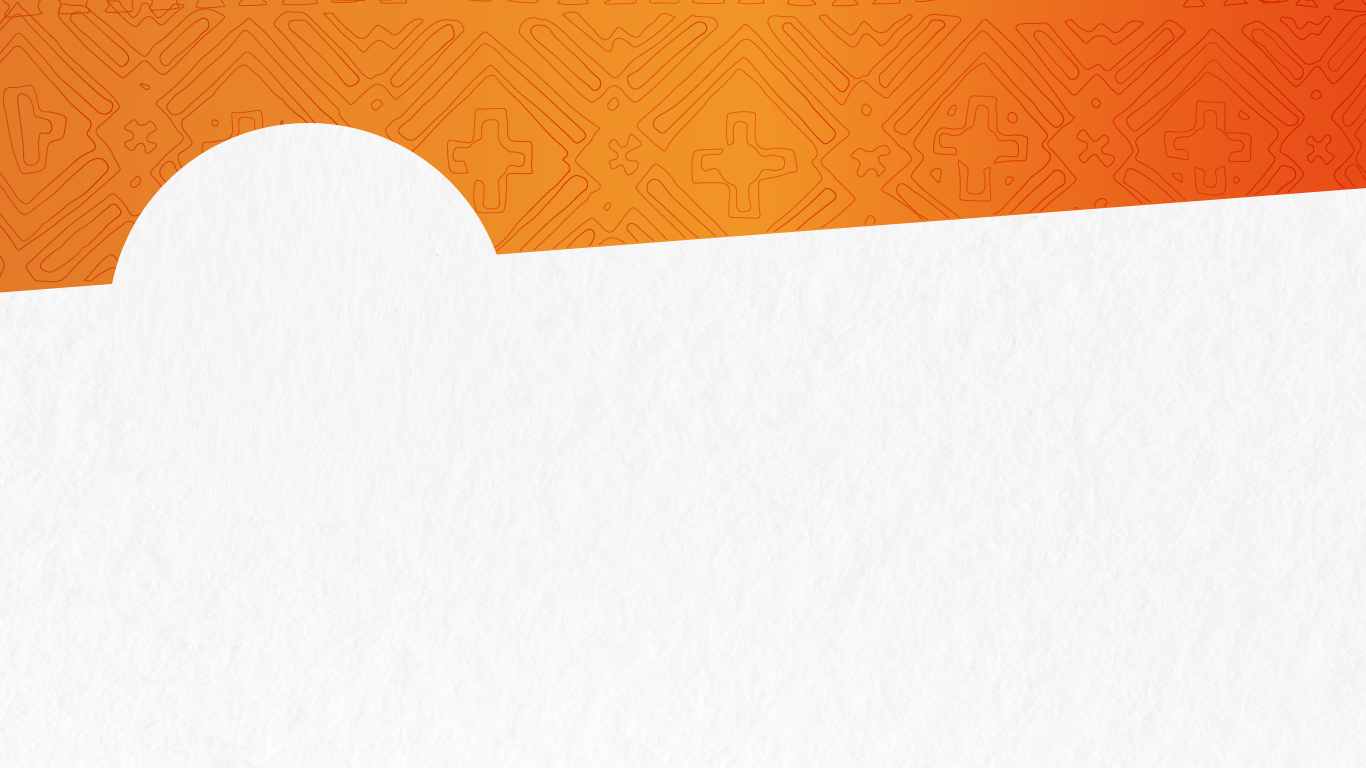 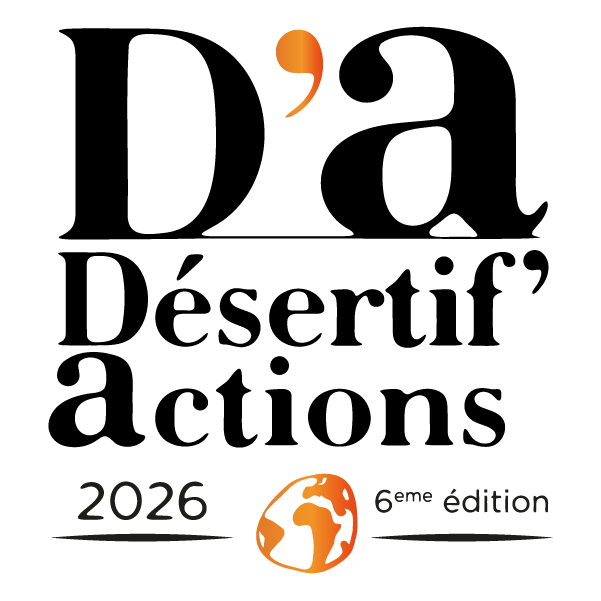 Titre – Domine 40pt
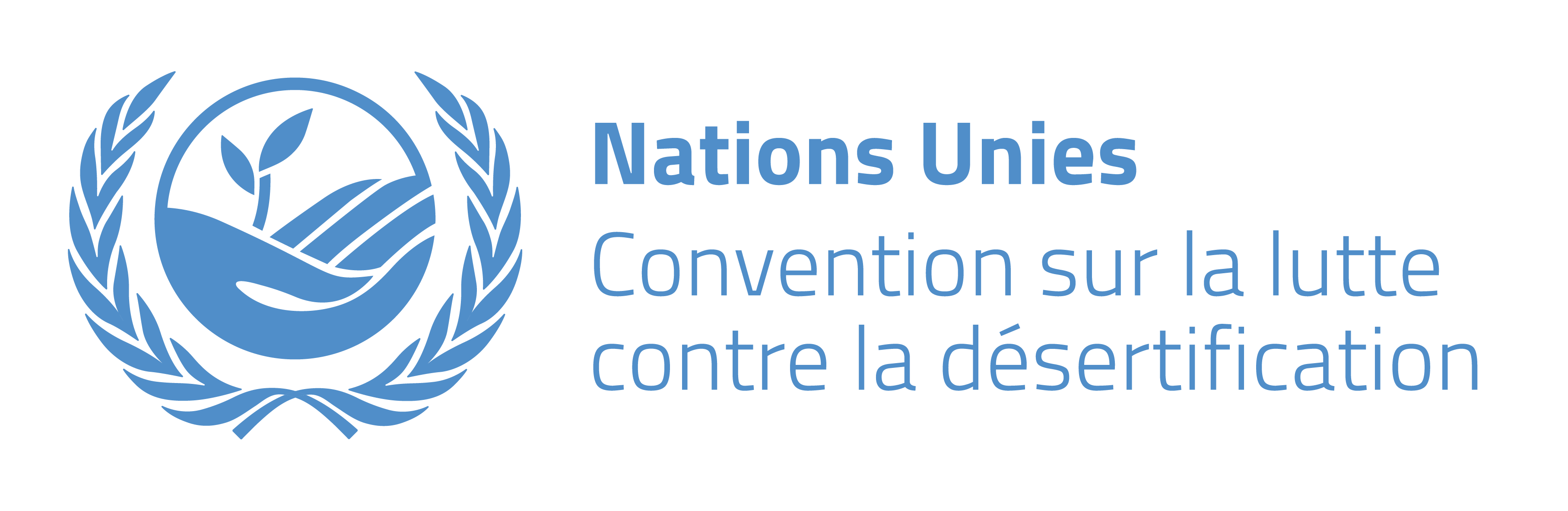 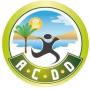 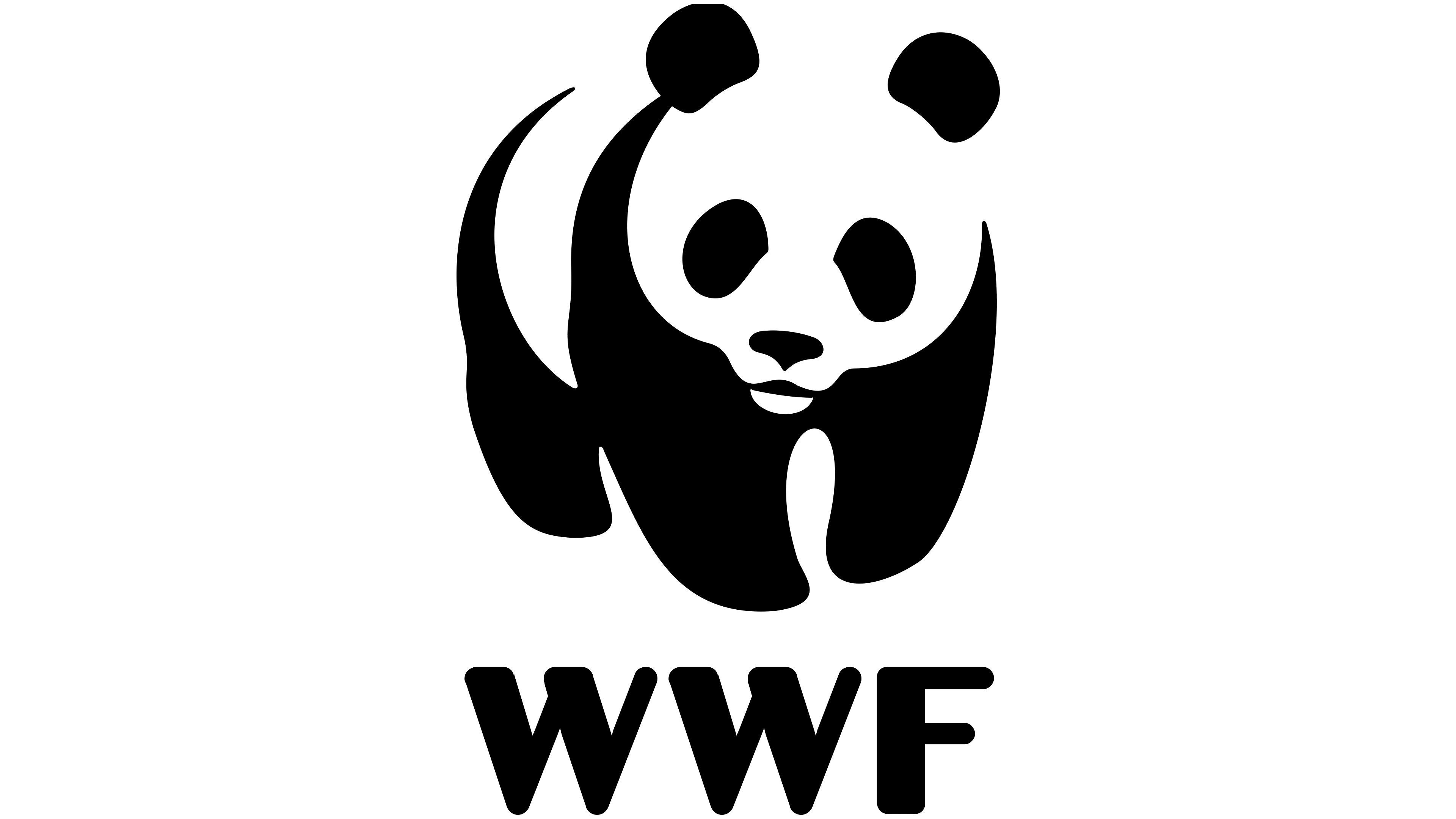 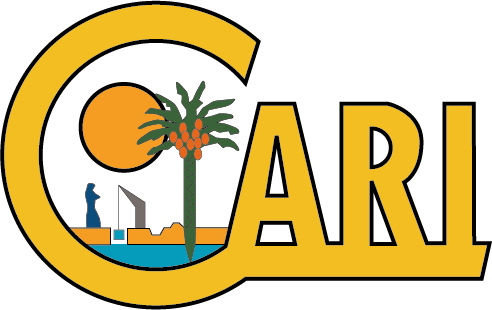 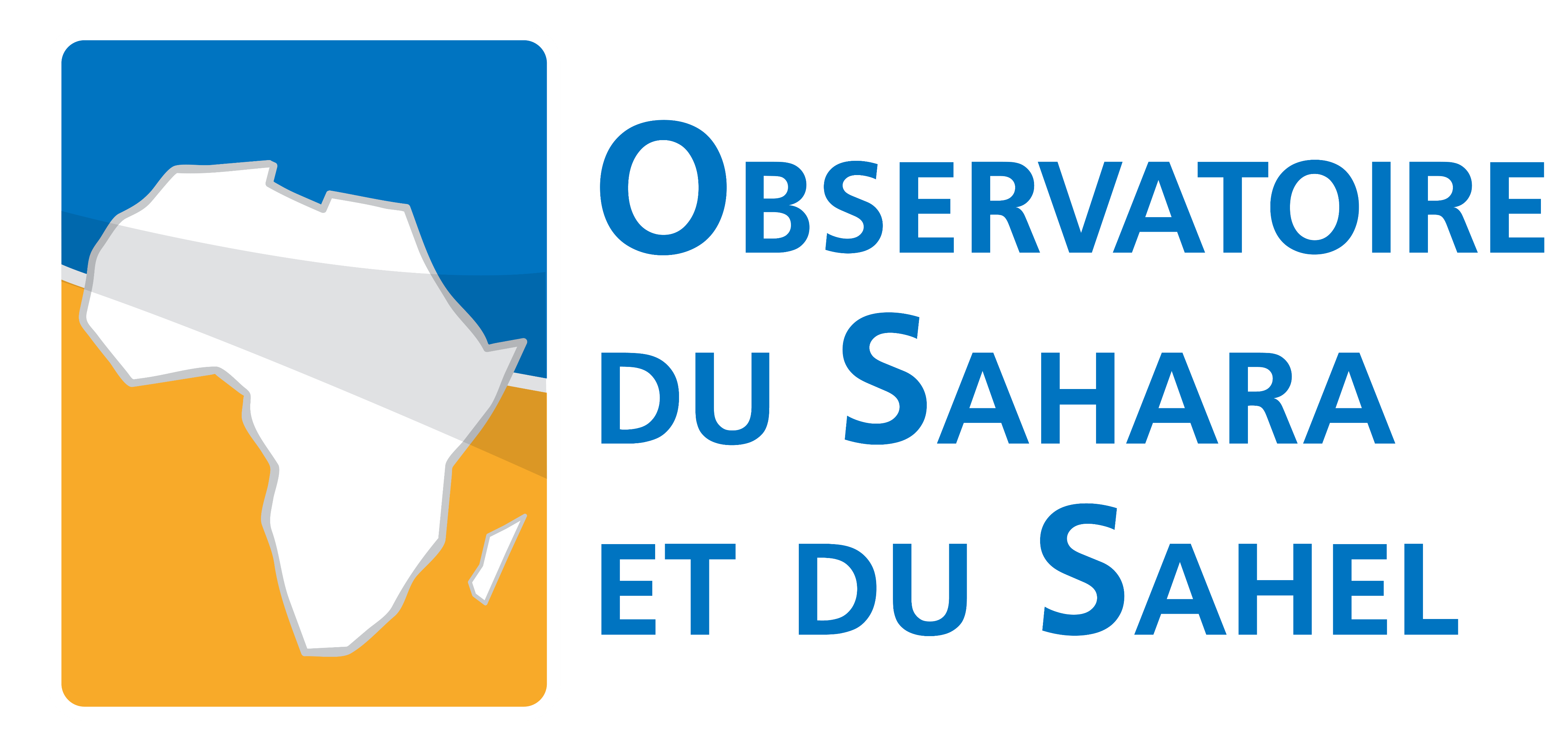 Afrique du Nord
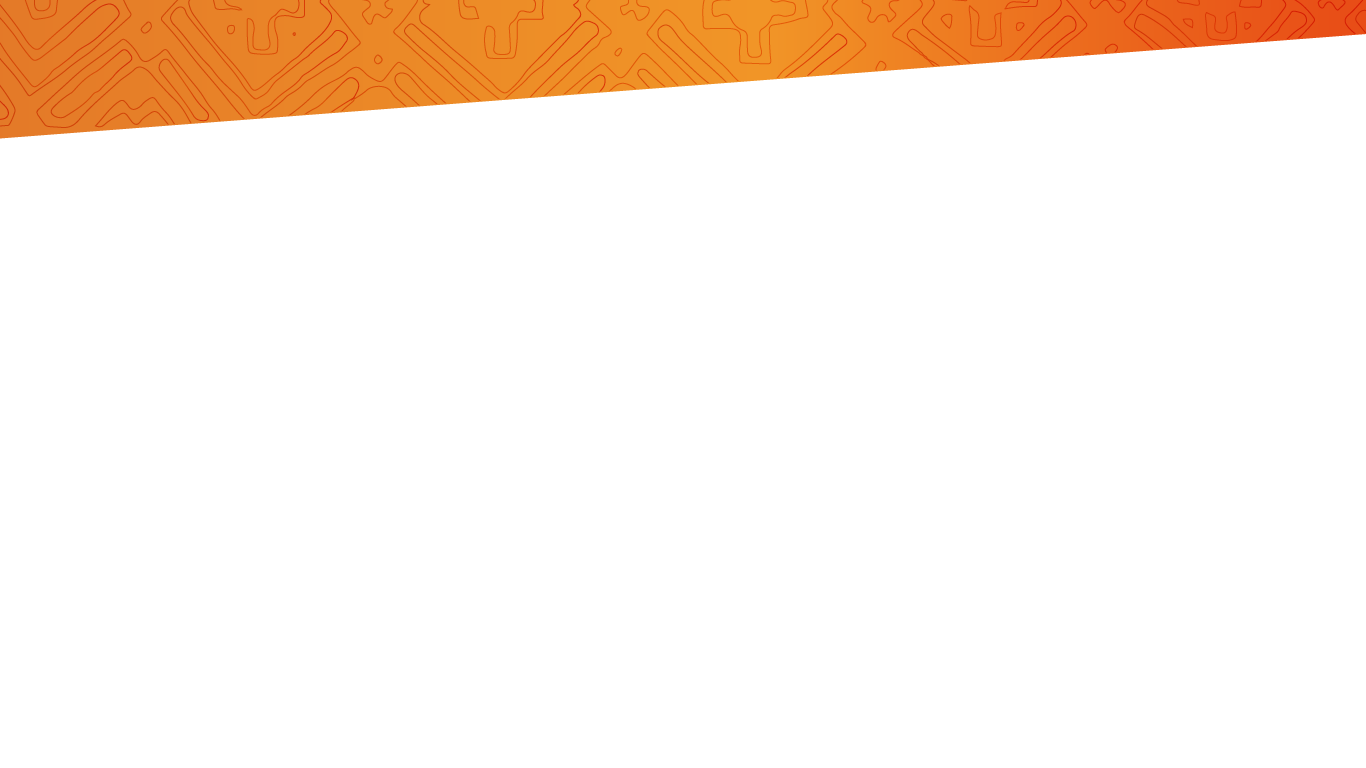 Titre – Domine 40pt
Contenu – Plus Jakarta Sans 18pt
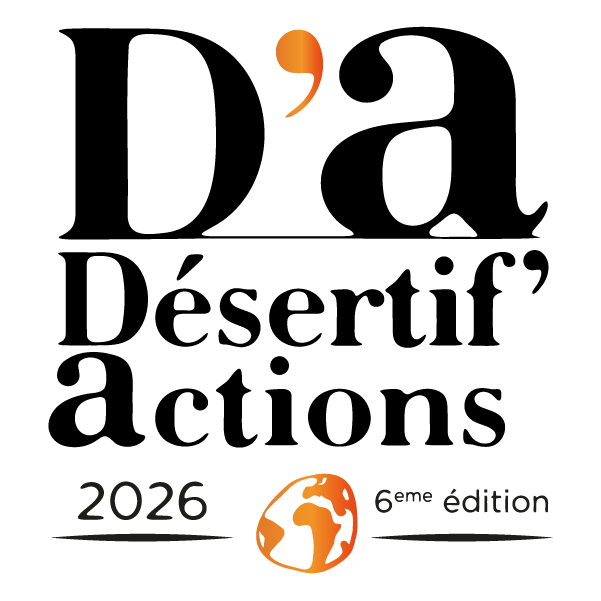 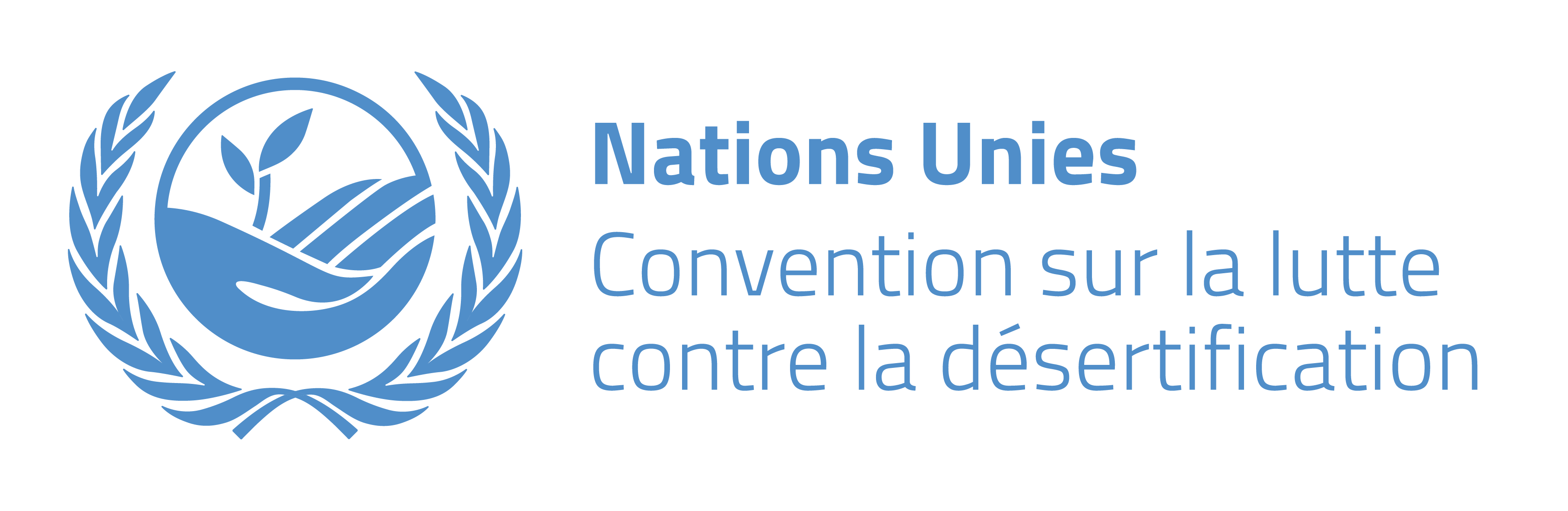 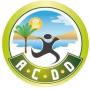 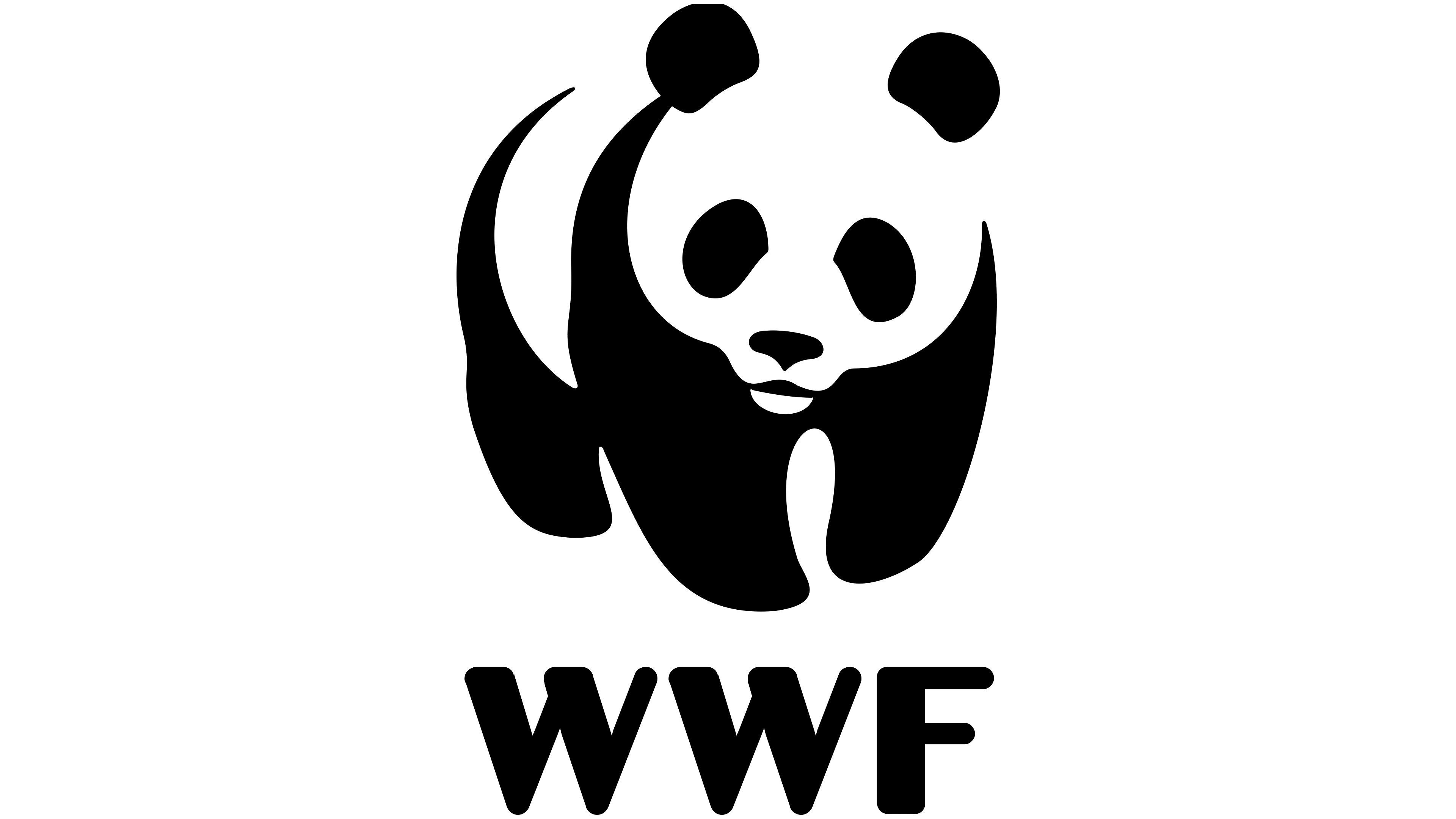 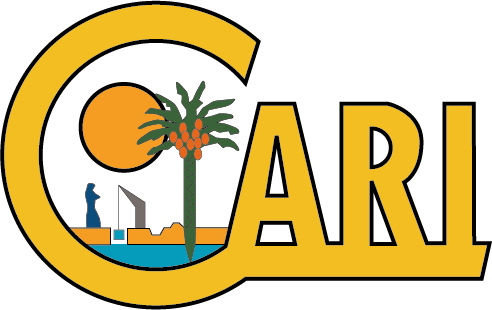 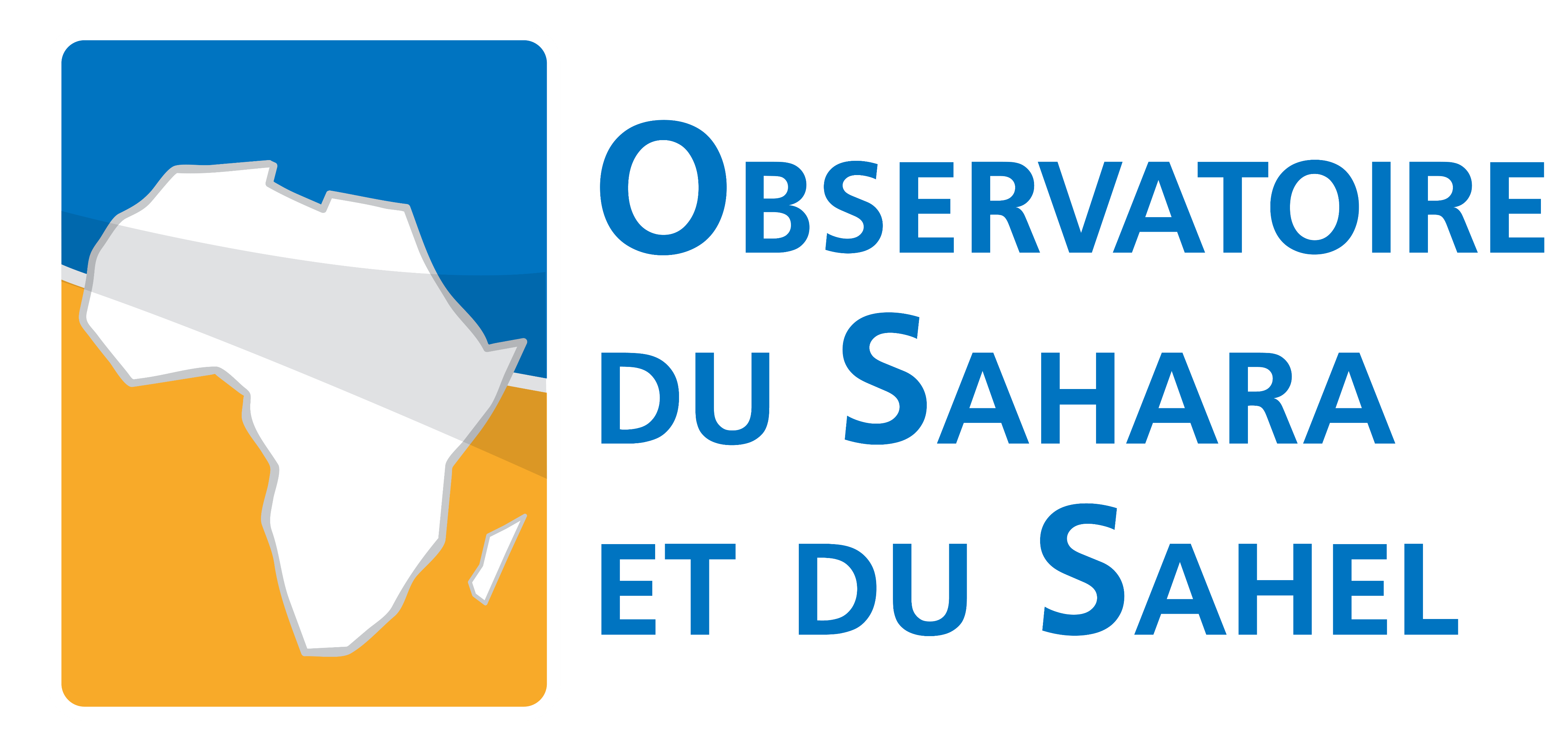 Afrique du Nord
Titre – Domine 40pt
Contenu – Plus Jakarta Sans 18pt
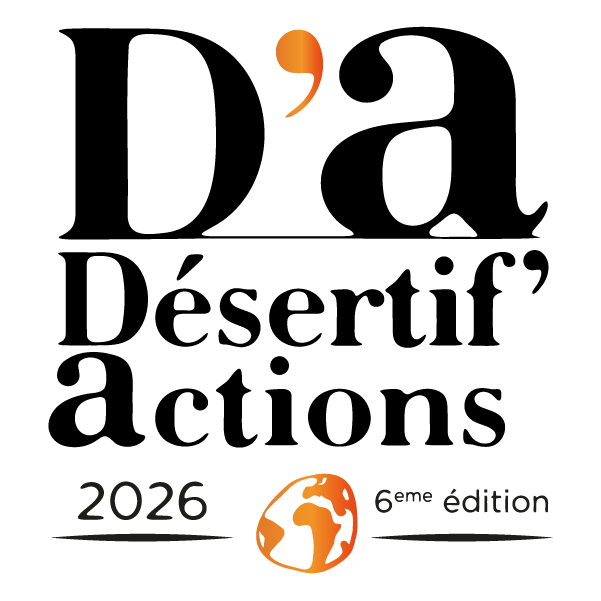 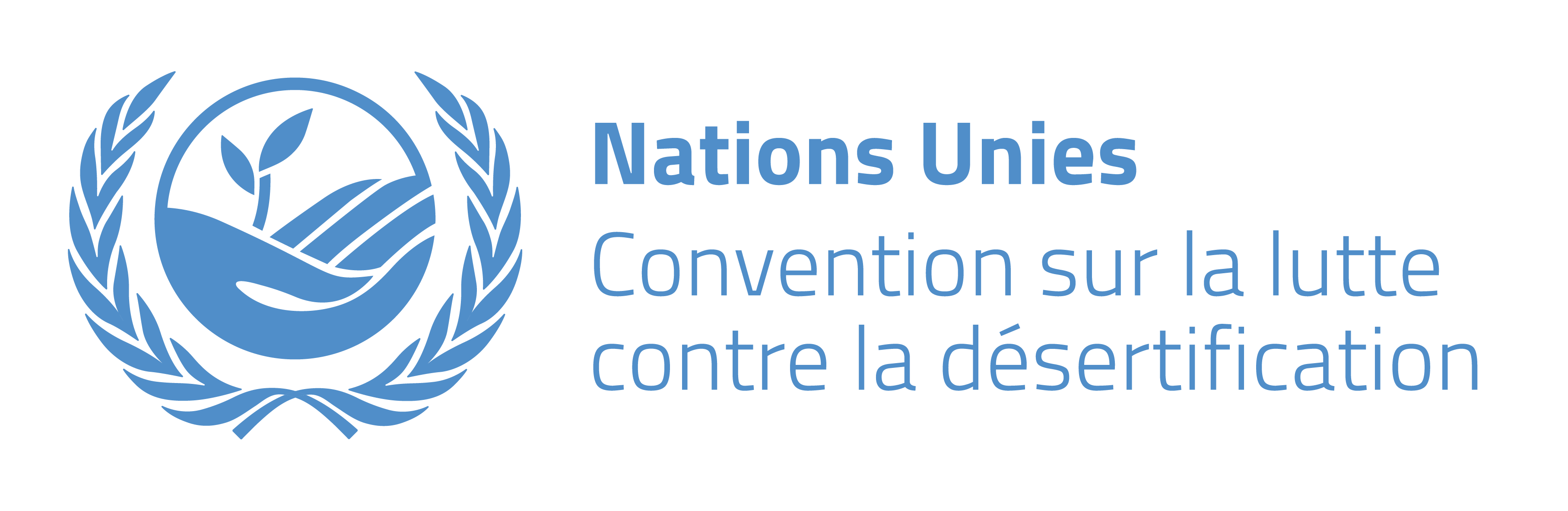 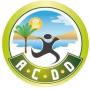 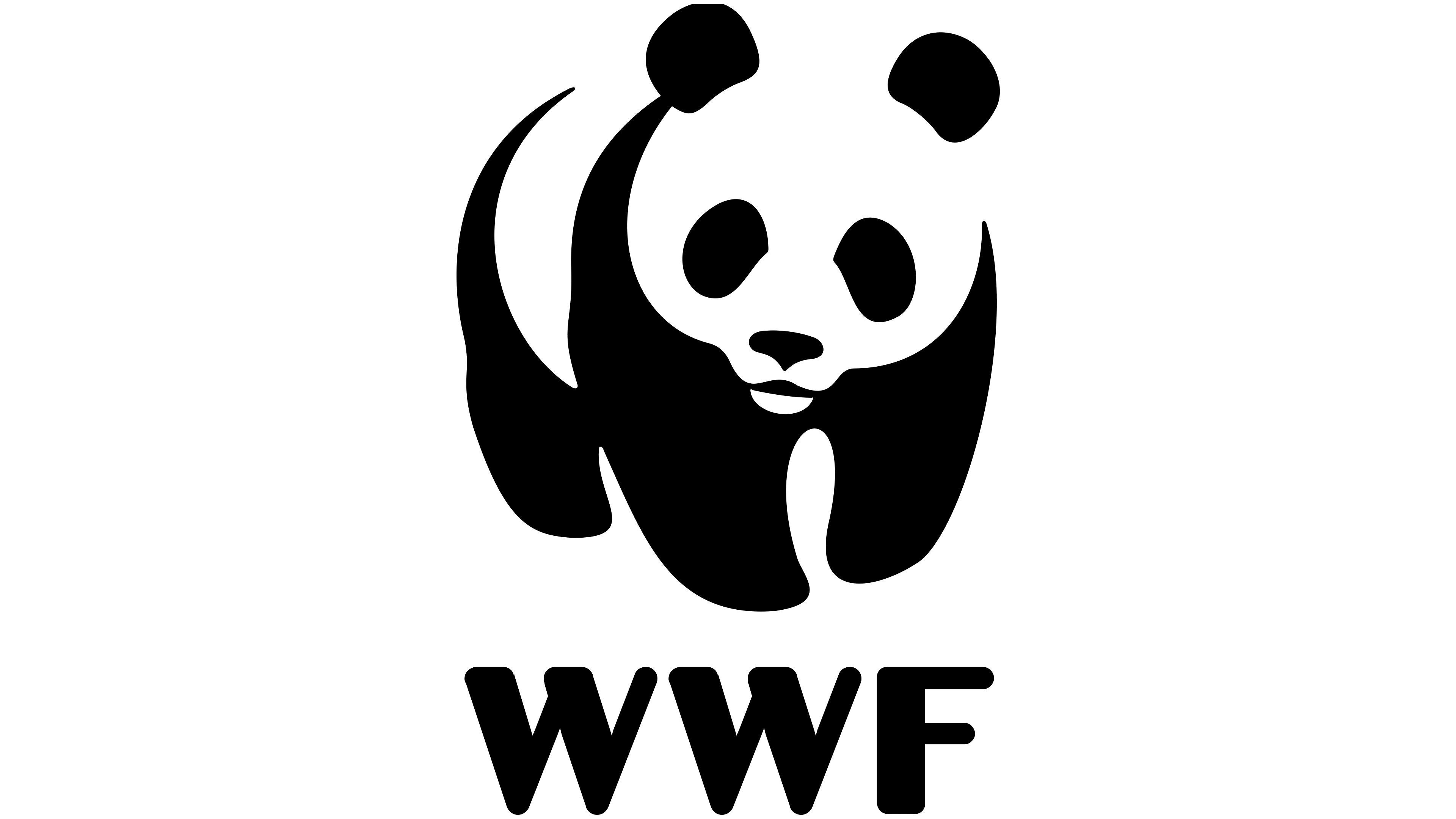 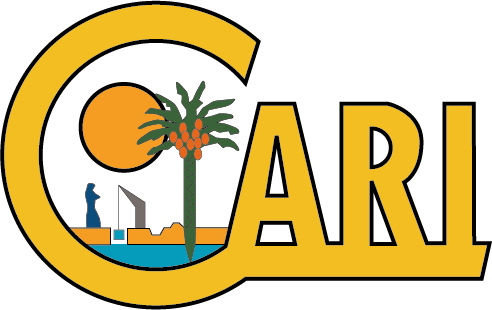 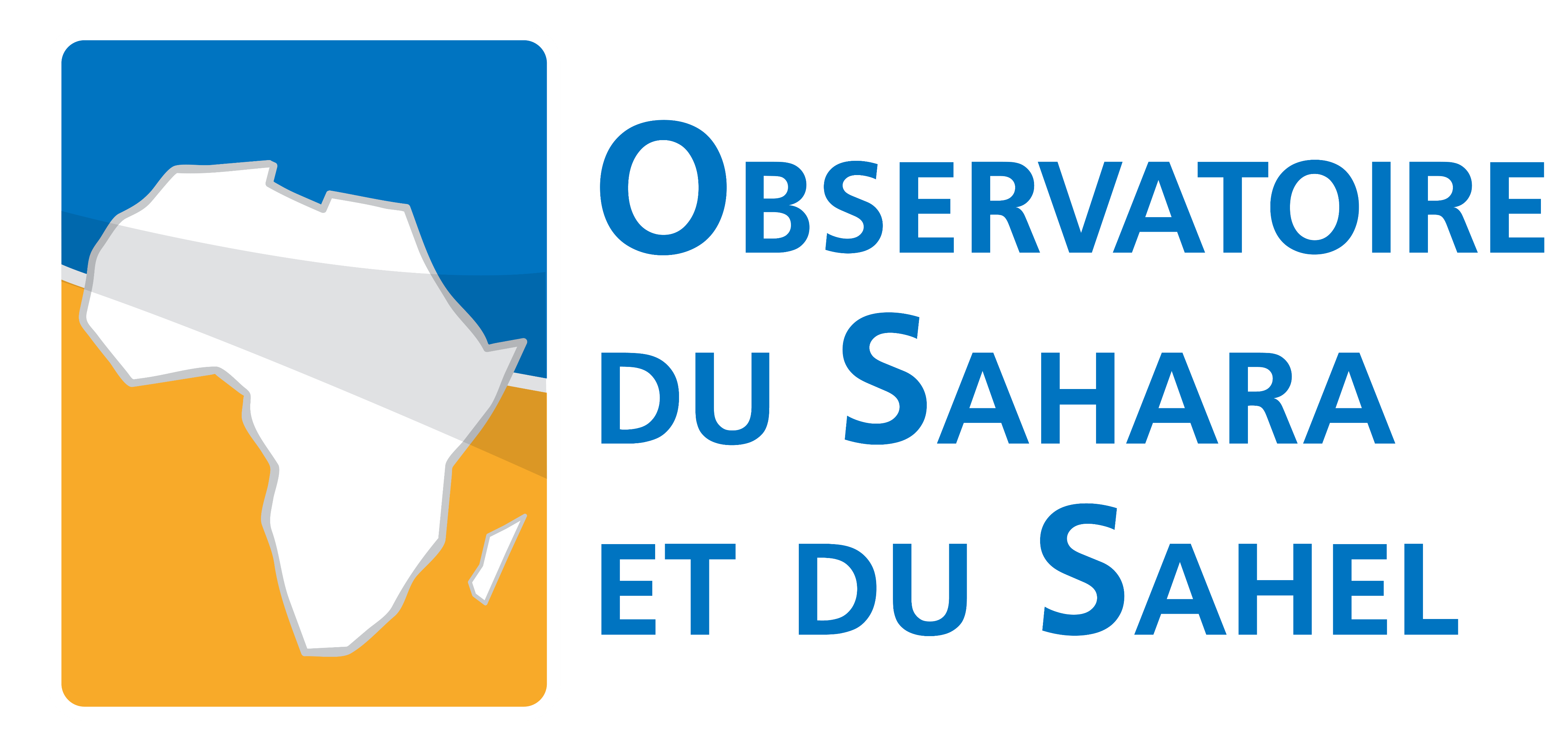 Afrique du Nord
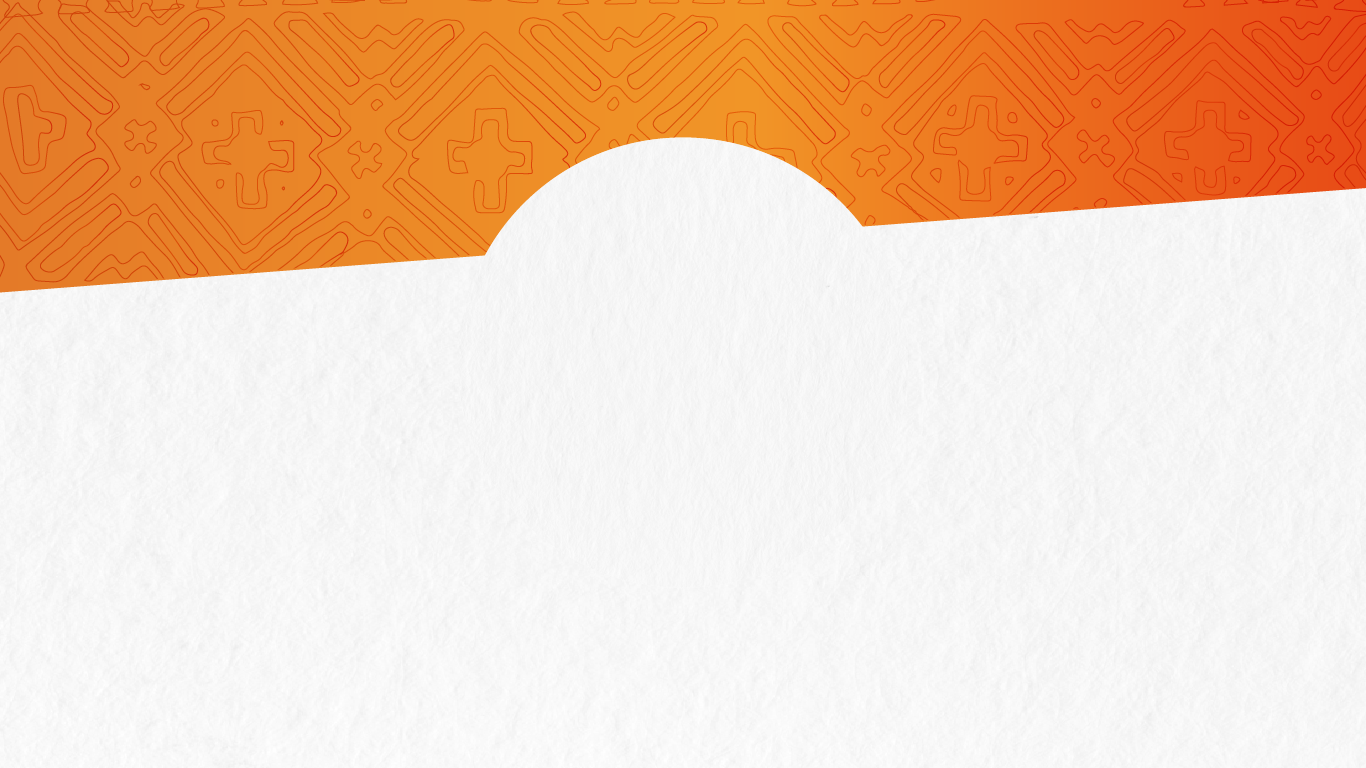 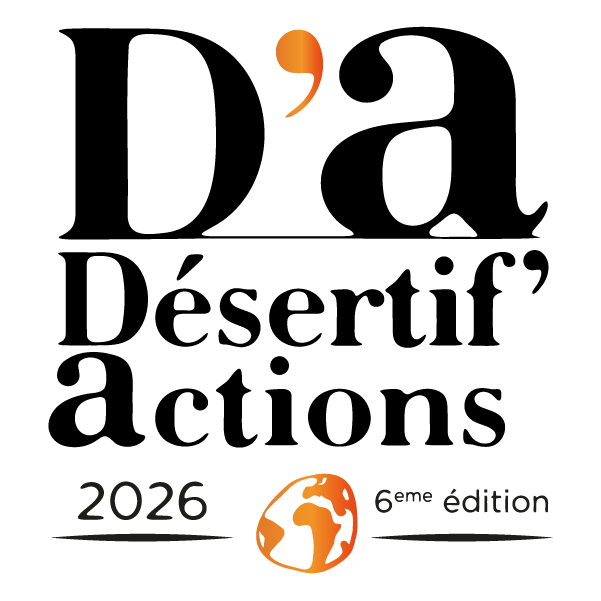 Pour des territoires résilients face aux sécheresses : agissons dès maintenant !
Du 25 au 28 mars 2026 à Djerba (Tunisie)
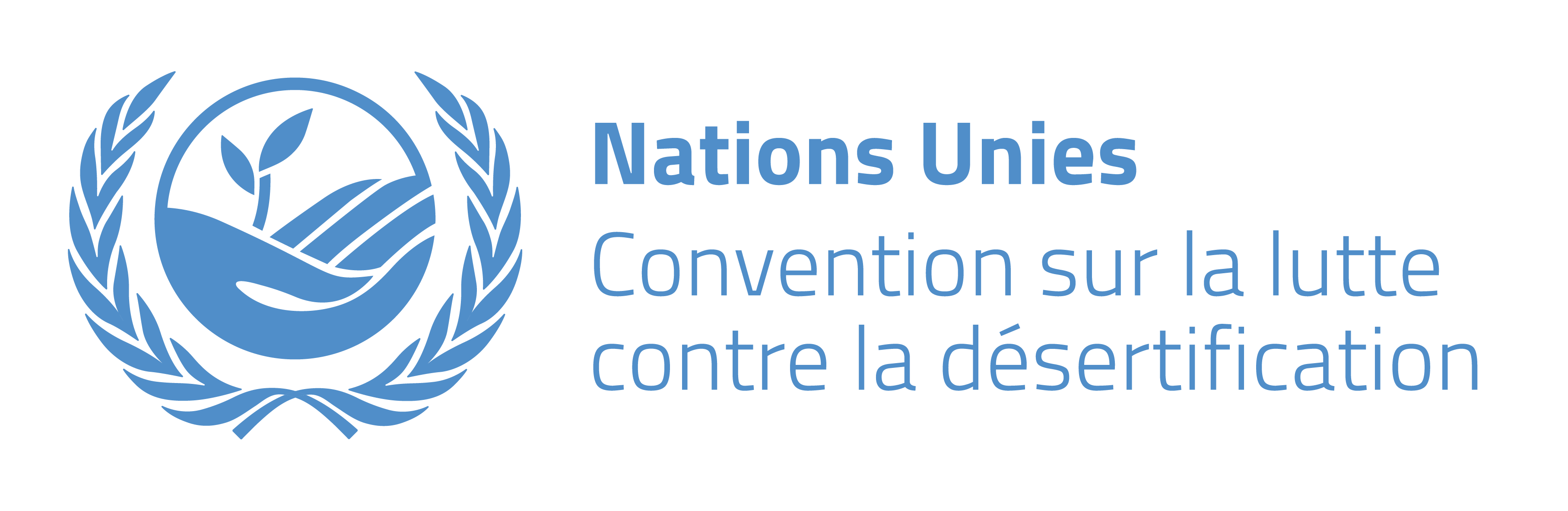 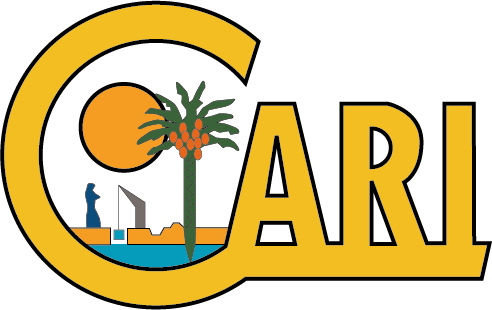 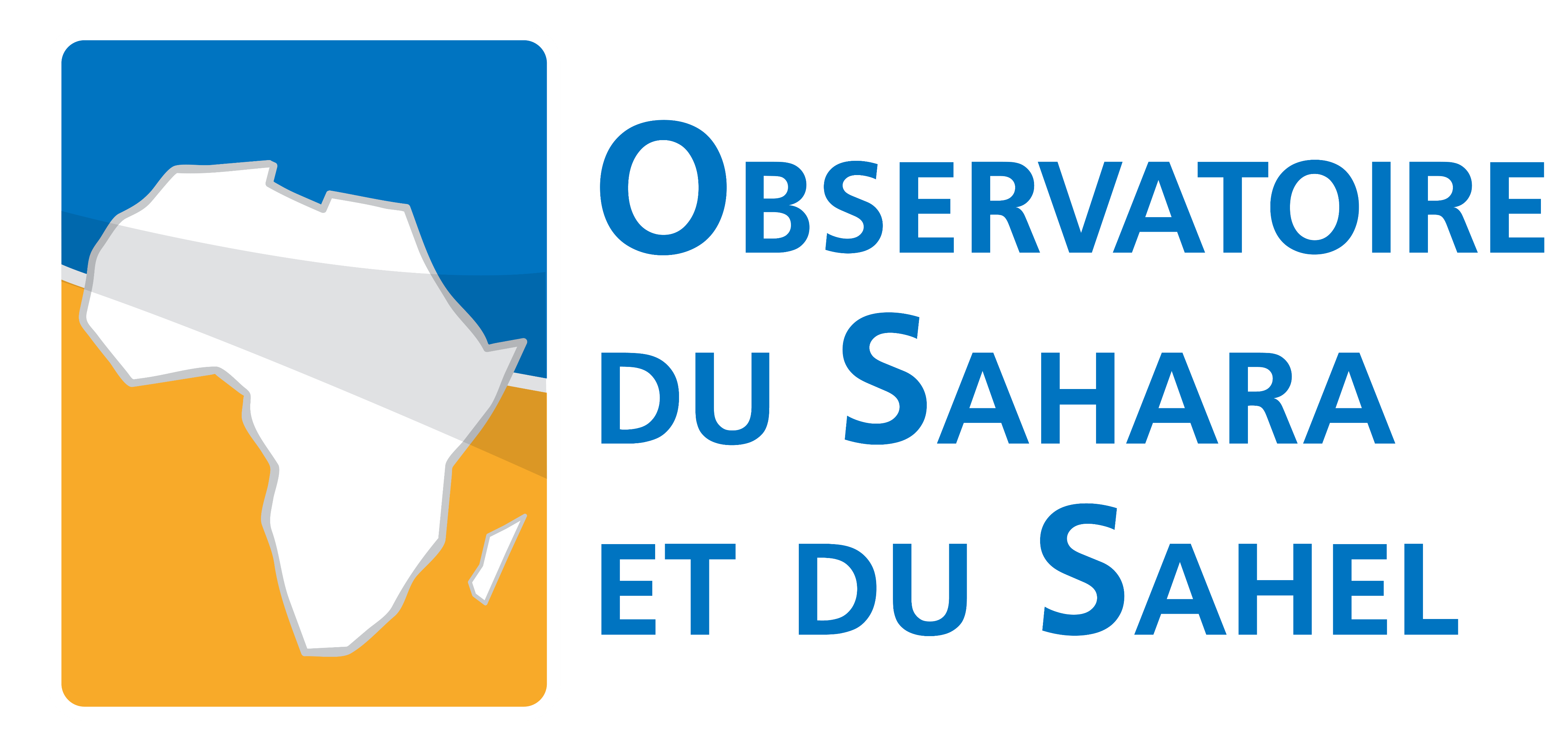 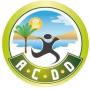 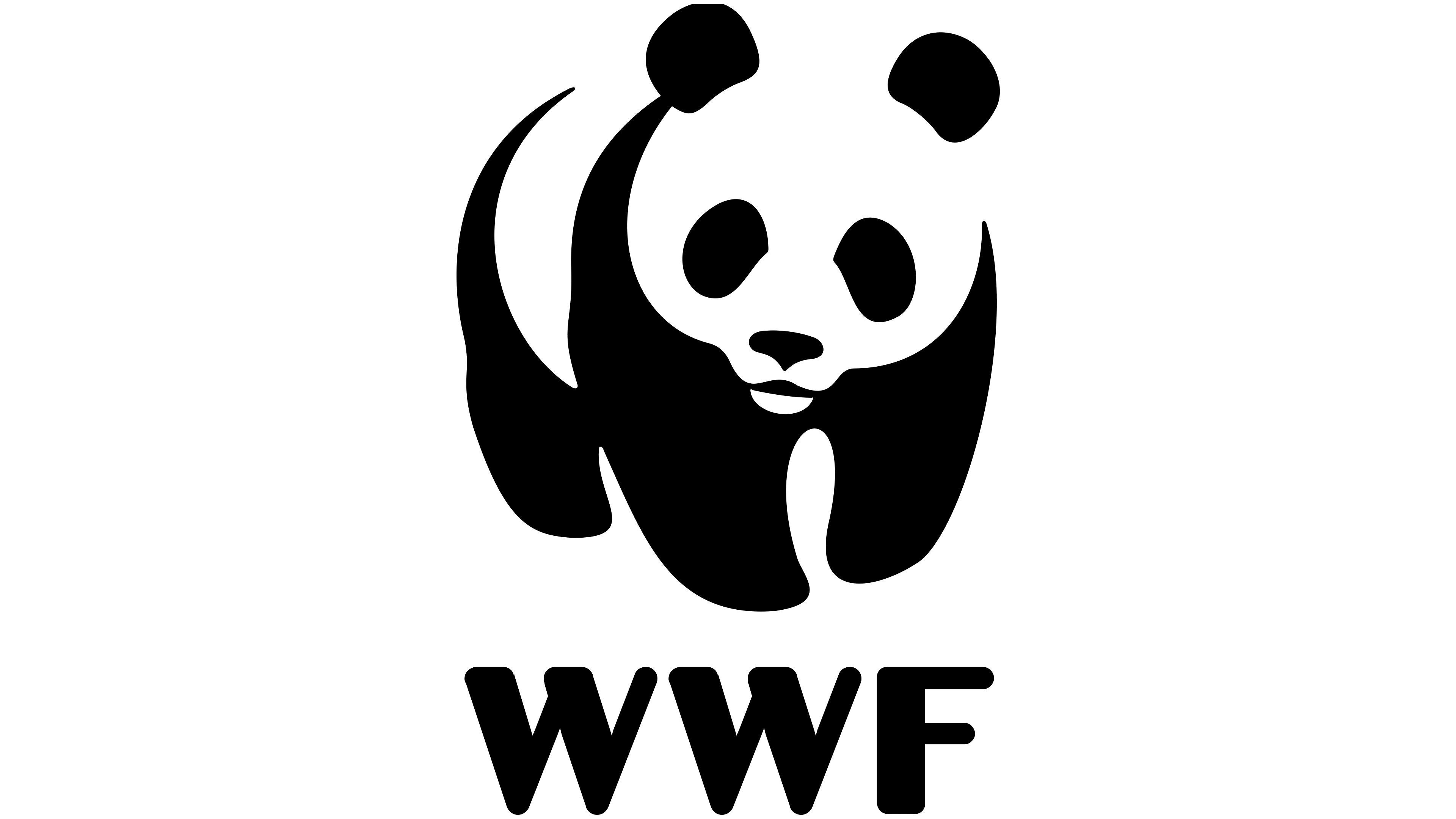 Afrique du Nord